Les 1
G.Ruwel
Doel van de les:
> Ik kan voorspellen wat voor soort boek ik ga lezen en vertellen welke personen een
   belangrijke rol spelen in het verhaal.
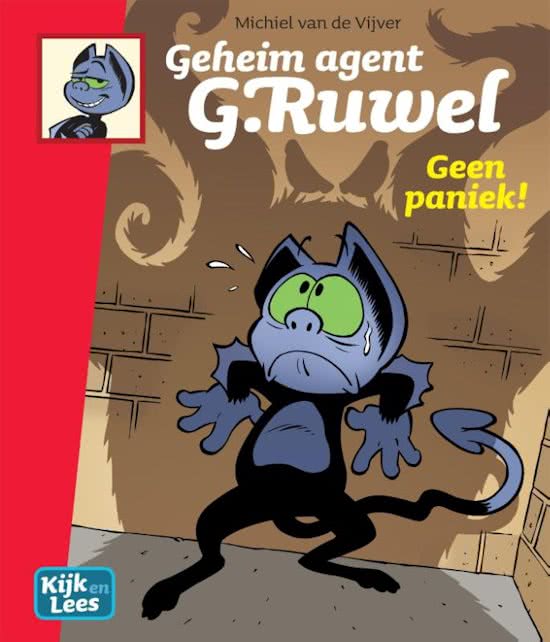 Copyright ©Success for All. Alle rechten voorbehouden
Les 1
G.Ruwel
Stap 1: Voorspellen
Team	Kom tot een teamantwoord

	5 minuten
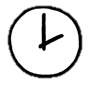 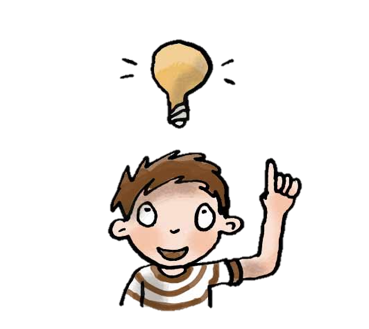 Copyright ©Success for All. Alle rechten voorbehouden
Les 1
G.Ruwel
Stap 2: Woorden van de week
wellicht
chique
het riool
het stadhuis
harteloos
bedriegen
de toespraak
het onderdeurtje
ontslagen
de assistent
de woede
een makkie
Zelf	Schrijf de woorden in je werkschrift


	15 minuten


Klaar?	Klaaropdracht les 1
	Woordbon schrijven
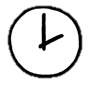 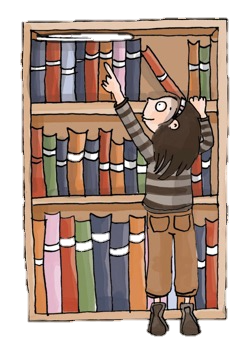 Copyright ©Success for All. Alle rechten voorbehouden
Les 1
G.Ruwel
Stap 3: Lezen en verhelderen
Stap 5: Duo-lezen en verhelderen met team
Zelf	Lees bladzijde 3 t/m 5
		
	10 minuten

Klaar?	Schrijf een woordbon
	Klaaropdracht les 1
Maatje	Duolezen 
	bladzijde 3
		
Team	Woorden verhelderen
	bladzijde 3 t/m 5
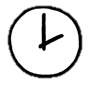 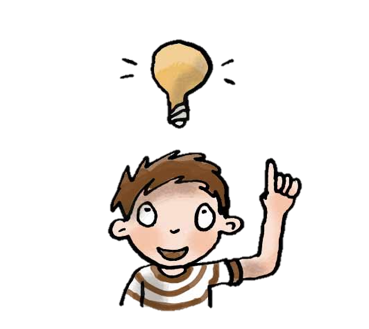 Stap 4: Verhelderen met je maatje
Maatje	Memo’s bespreken
	Moeilijke woorden overhoren
			
	5 minuten
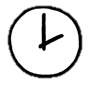 Copyright ©Success for All. Alle rechten voorbehouden
Les 1
G.Ruwel
Stap 6: Terugblik en vooruitblik
Terugblik
> Samenwerken
> Voorspellen
> Woorden van de week
> Lezen en verhelderen
> Punten en feedback

Vooruitblik
> Woorden van de week
> Samenvatten
> Lezen en verhelderen
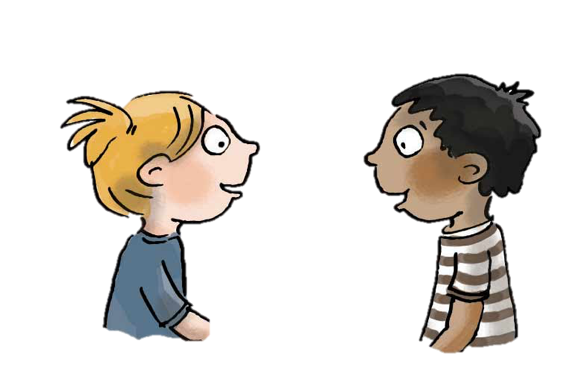 Copyright ©Success for All. Alle rechten voorbehouden
Les 2
G.Ruwel
Doel van de les:
> Ik kan een deel van de strip samenvatten.
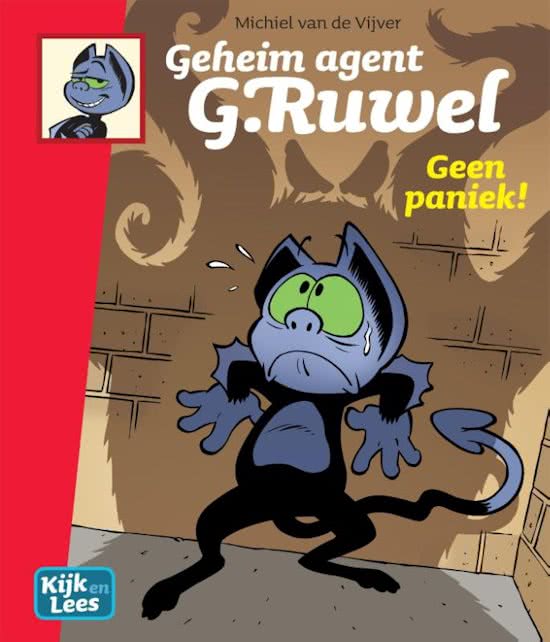 Copyright ©Success for All. Alle rechten voorbehouden
Les 2
G.Ruwel
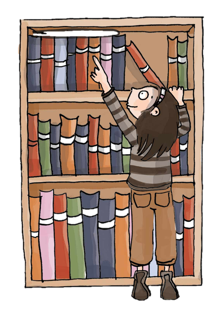 Stap 1:	Woorden van de week




Stap 2:	Samenvatten




Stap 3:	Lezen en verhelderen
Maatje	Bespreken woorden 5 t/m 8

Klaar?	Klaaropdrachten
Team	Teamantwoord

	5 minuten
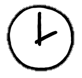 Zelf	Lees bladzijde 6 t/m 13

	10 minuten

Klaar?	Klaaropdrachten
	Schrijf een woordbon
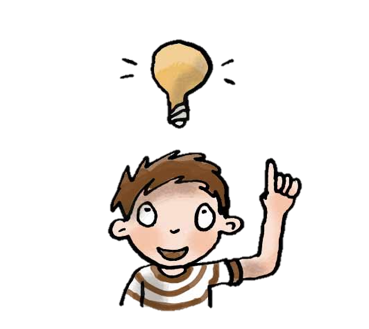 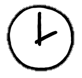 Copyright ©Success for All. Alle rechten voorbehouden
Les 2
G.Ruwel
Stap 4: Verhelderen met je maatje
Stap 6: Terugblik en vooruitblik
Terugblik
> woorden van de week
> Samenvatten/verhaalkaart
> Lezen en verhelderen
> Punten en feedback

Vooruitblik
> Woorden van de week
> Lezen en verhelderen
Maatje	Memo’s bespreken
	Moeilijke woorden overhoren
			
Klaar?	Schrijf een woordbon
	Klaaropdrachten
Stap 5: Duo-lezen en verhelderen met team
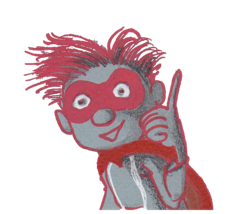 Maatje	Duolezen
	bladzijde 10 t/m 13
		
Team	Woorden verhelderen
	bladzijde 6 t/m 13

	10 minuten
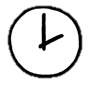 Copyright ©Success for All. Alle rechten voorbehouden
Les 3
G.Ruwel
Doel van de les:
> Ik ken de betekenis van de woorden van de week.
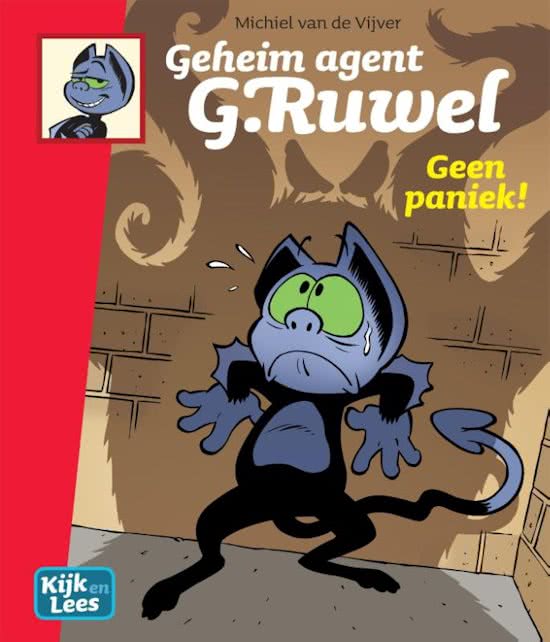 Copyright ©Success for All. Alle rechten voorbehouden
Les 3
G.Ruwel
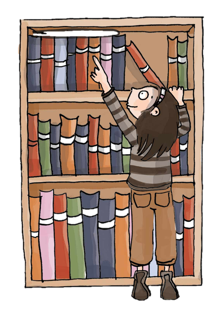 Stap 1:	Woorden van de week



Stap 2:	Lezen en verhelderen







Stap 3:	Verhelderen met je maatje
Maatje	Bespreken woorden 9 t/m 12

Klaar?	Klaaropdrachten
Zelf	Lees bladzijde 14 t/m 19

	10 minuten

Klaar?	Klaaropdrachten
	Schrijf een woordbon
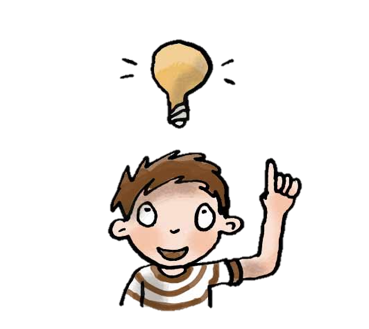 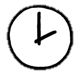 Maatje	Memo’s bespreken
	Moeilijke woorden overhoren
			
Klaar?	Schrijf een woordbon
	Klaaropdrachten
Copyright ©Success for All. Alle rechten voorbehouden
Les 3
G.Ruwel
Stap 5: Terugblik en vooruitblik
Stap 4: Duolezen en verhelderen met team
Maatje	Duolezen 
	bladzijde 16 t/m 19
		
Team	Woorden verhelderen
	bladzijde 14 t/m 19

	10 minuten
Zelf	Kopieerblad les 3
	
	10 minuten


Terugblik
> Woorden van de week
> Lezen en verhelderen
> Punten en feedback

Vooruitblik
> Toets
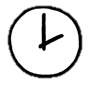 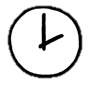 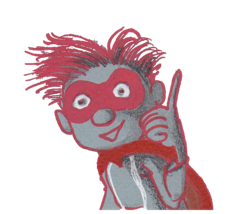 Copyright ©Success for All. Alle rechten voorbehouden
Les 4
G.Ruwel
Doel van de les:
> Ik kan informatie uit een tekst halen.
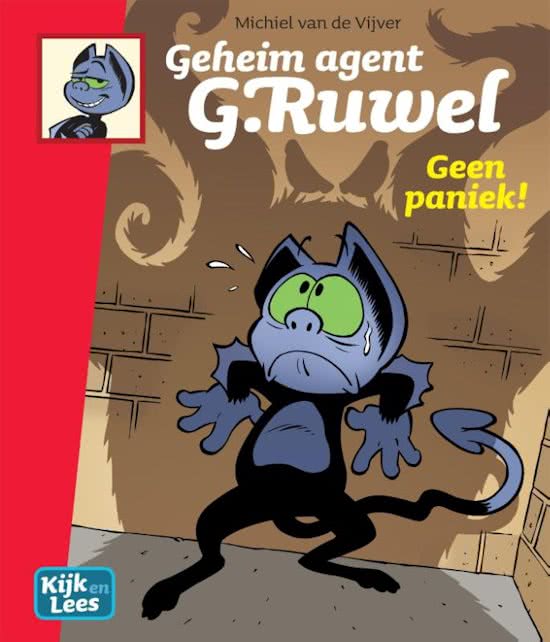 Copyright ©Success for All. Alle rechten voorbehouden
Les 4
G.Ruwel
Stap 1:	Woorden van de week 





Stap 2:	Toets
Zelf	Oefenen voor de toets

	5 minuten
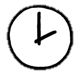 Zelf	Lees bladzijde 20 t/m 25 en maak de 	toets

	30 minuten

Klaar?	Oefen de woordrijtjes
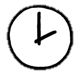 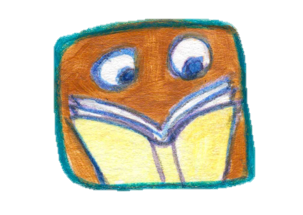 Copyright ©Success for All. Alle rechten voorbehouden
Les 4
G.Ruwel
Stap 3: Terugblik en vooruitblik
Terugblik
> Toets
> Punten en feedback

Vooruitblik
> Schrijfopdracht
> Team van de week
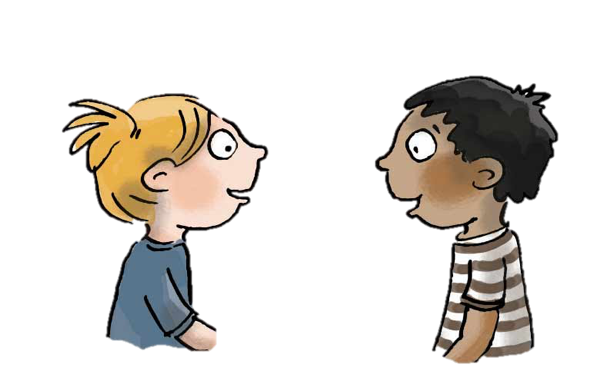 Copyright ©Success for All. Alle rechten voorbehouden
Les 5
G.Ruwel
Doel van de les:
> Ik kan een stripverhaal maken met behulp van een stappenplan.
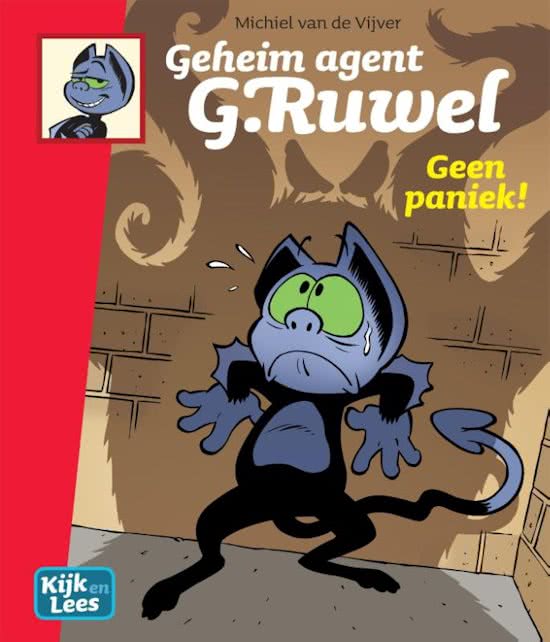 Copyright ©Success for All. Alle rechten voorbehouden
Les 5
G.Ruwel
Stap 1: Schrijfopdracht
Zelf	Stappenplan invullen
		
	10 minuten

Maatje	Stappenplan bekijken

Zelf	Schets maken kladversie

	10 minuten

Maatje	Schets bekijken

Zelf	Netversie kopieerblad

	10 minuten

Klaar?	Woordrijtjes oefenen, G. Ruwel uitlezen
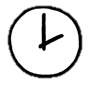 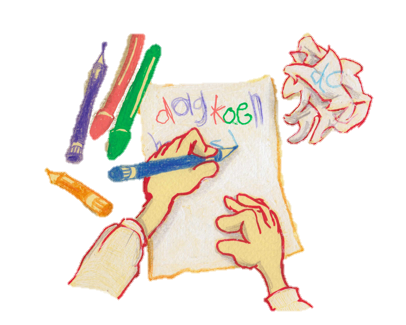 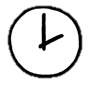 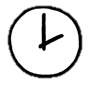 Copyright ©Success for All. Alle rechten voorbehouden
Les 5
G.Ruwel
Stap 2: Terugblik en vooruitblik
Terugblik
> Woordbonnen
> Schrijfopdracht
> Samenwerken
> Punten en feedback
> Team van de week


Vooruitblik
> Nieuw boek
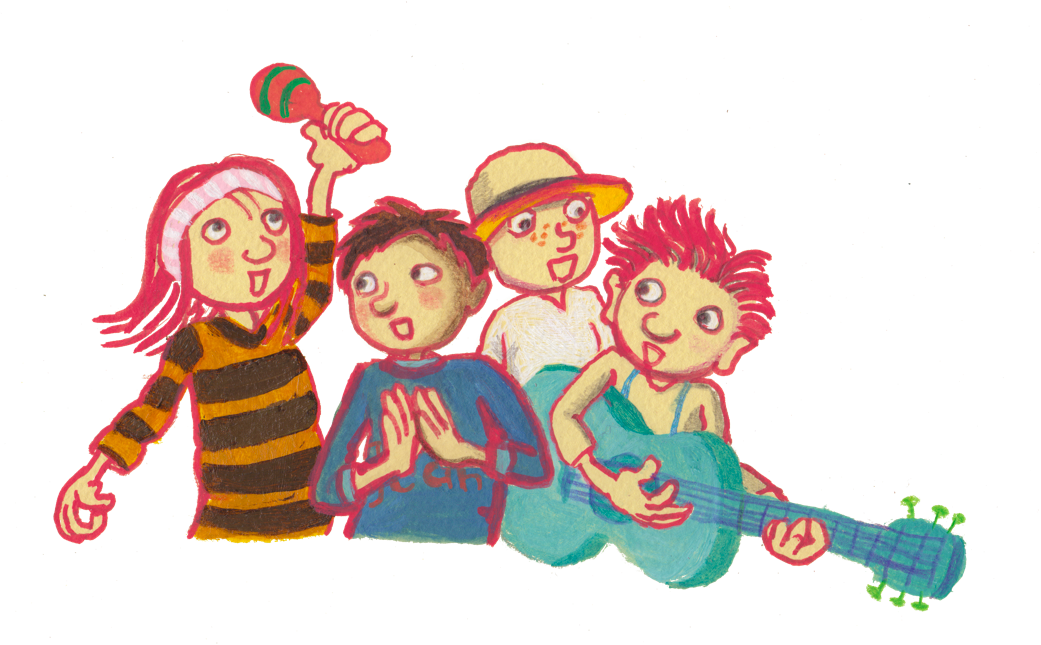 Copyright ©Success for All. Alle rechten voorbehouden